Jan. 27, 2022
CS 886 Deep Learning for Biotechnology
Ming Li
04. Deep learning in Proteomics
02. Attention and Transformers
01. Word2Vec
05. Student presentations begin
03. Pretraining, GPT and BERT
CONTENT
Deep learning in Proteomics
04
LECTURE FOUR
DNA
04
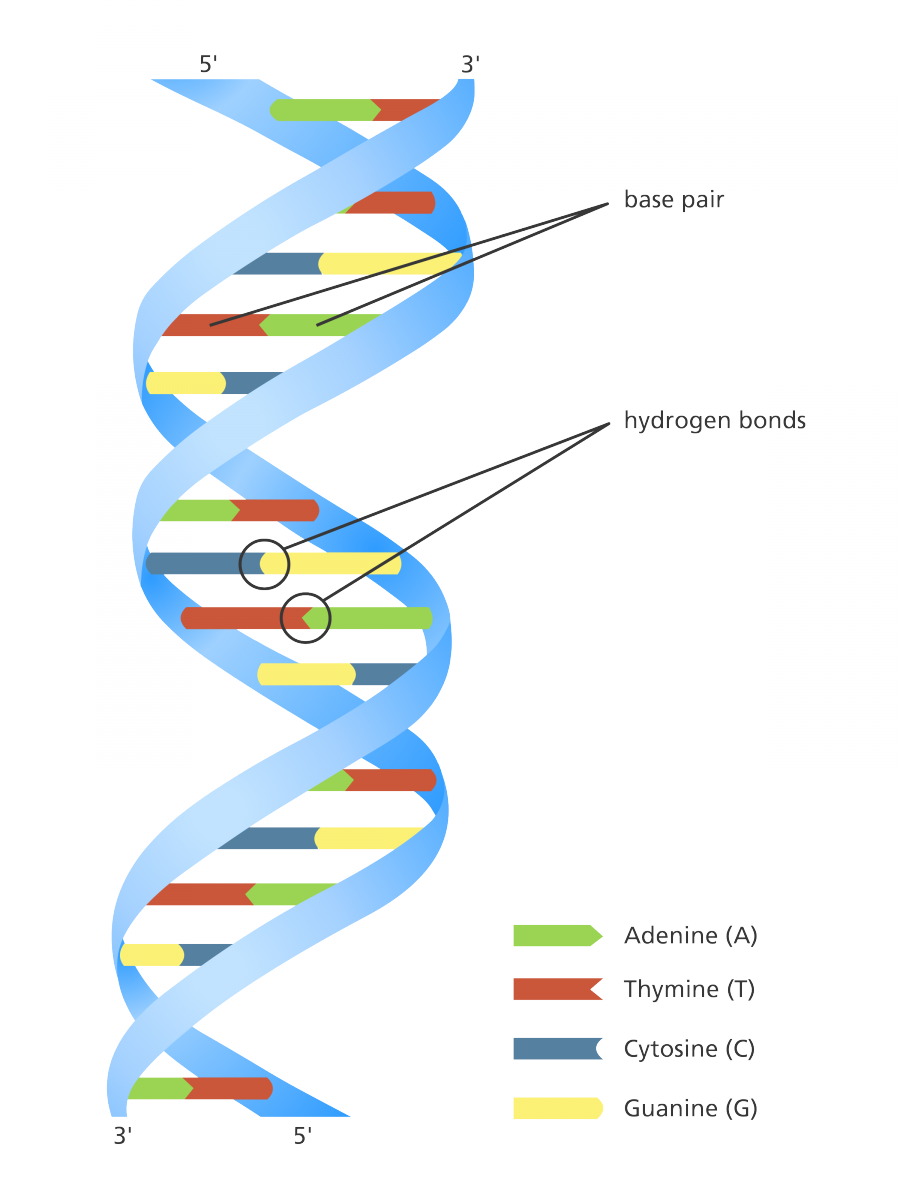 Simple things to know:
DNA = Deoxyribonucleic acid
4 bases (nucleotides): cytosine (C), guanine (G), adenine (A), thymine (T). C matches G, A matches with T.
Double helix structure: sugar-phosphate backbone
RNA
04
Simple things to know:
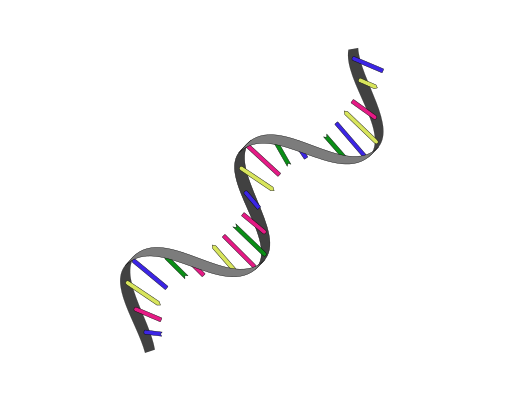 RNA = Ribonucleic acid
4 bases (nucleotides): cytosine (C), guanine (G), adenine (A), uracil (U). C matches G, A matches with U.
Single strand
mRNA, and non-coding RNAs: tRNA, rRNA, and many other type of RNAs
Covid-19 is an RNA virus.
Moderna and Pfizer covid-19 vaccines are mRNA vaccines.
Protein
04
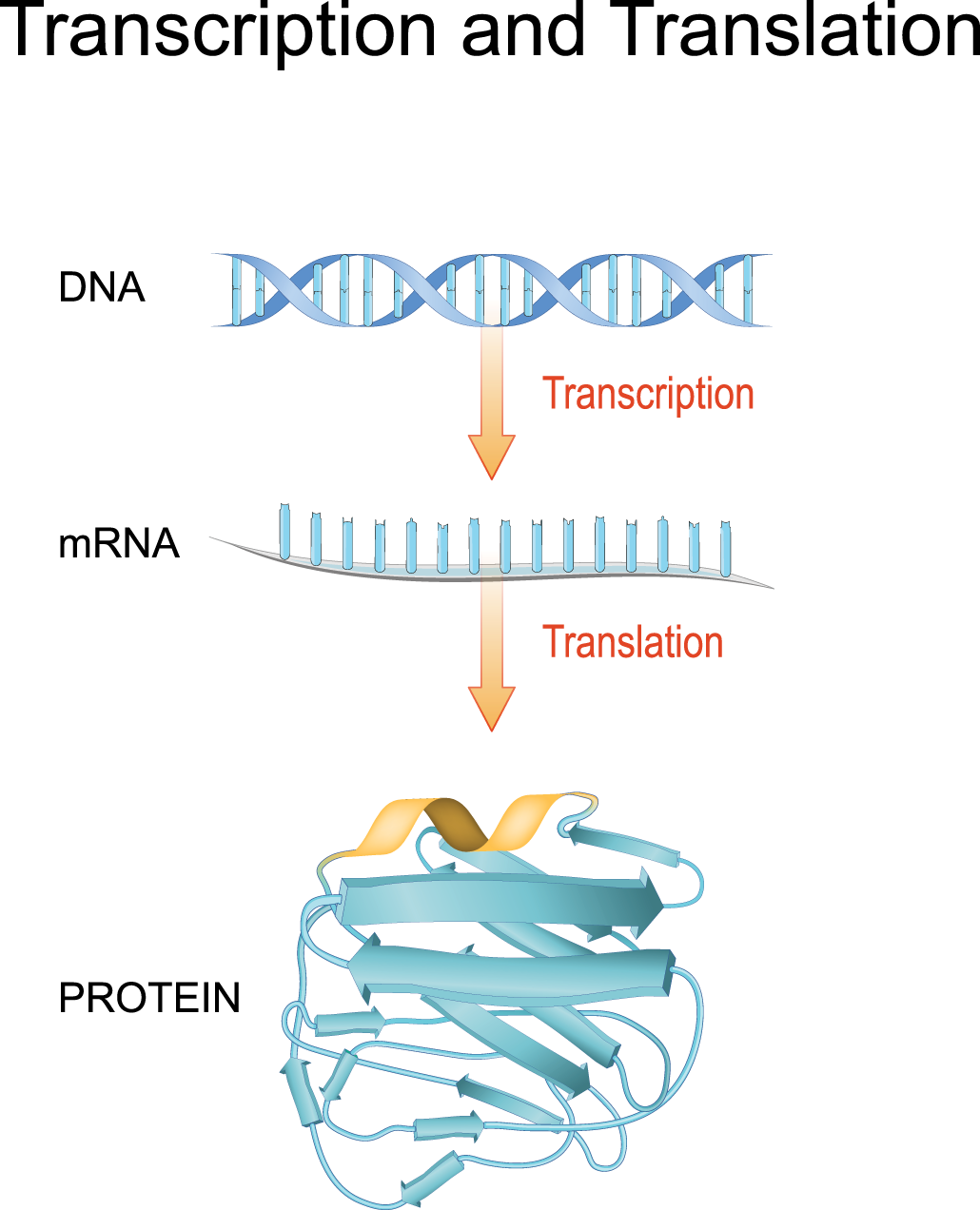 Simple things to know:
A gene is transcribed to mRNA, then mRNA is translated the protein sequence
A protein sequence is made from 20 amino acids
Then a protein sequence is folded into 3D structure. Predicting its structure is one of the 125 greatest problems for humanity listed in Science magazine.
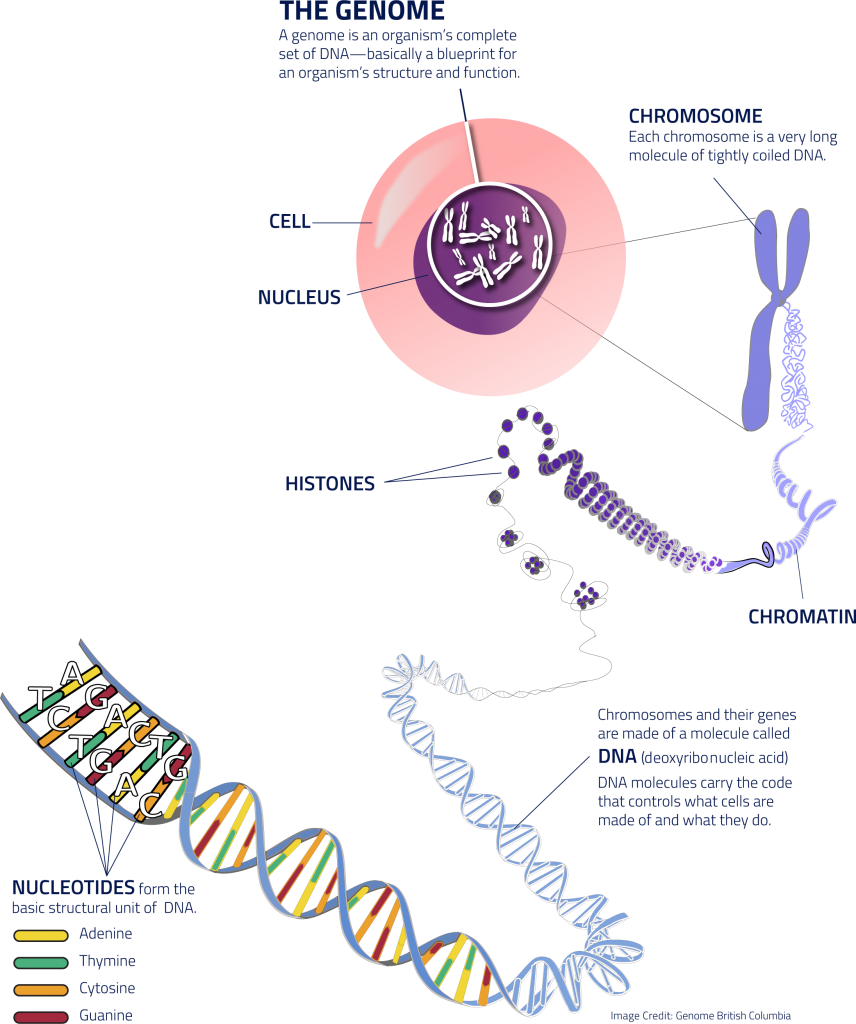 Omics
04
Simple things to know:
Genomics: sequence all genomes all species. PCR, easy to do.
Transcriptomics
Proteomics: identify all proteins in all body parts. cannot PCR, need to use Mass spectrometry.
Metabolomics
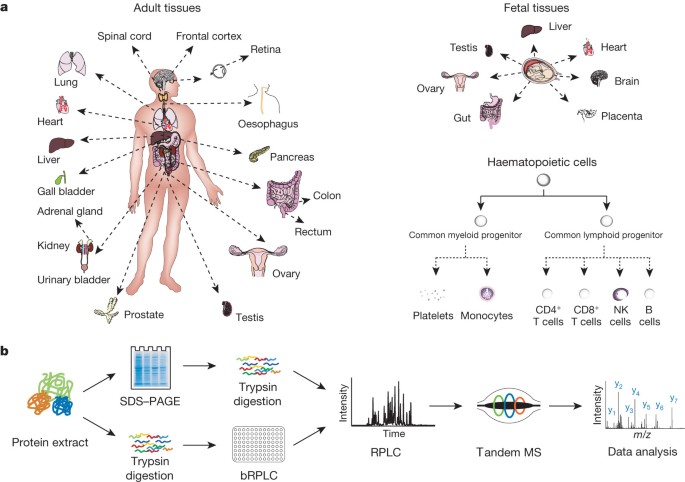 Mass Spectrometry (MS) for proteomics
04
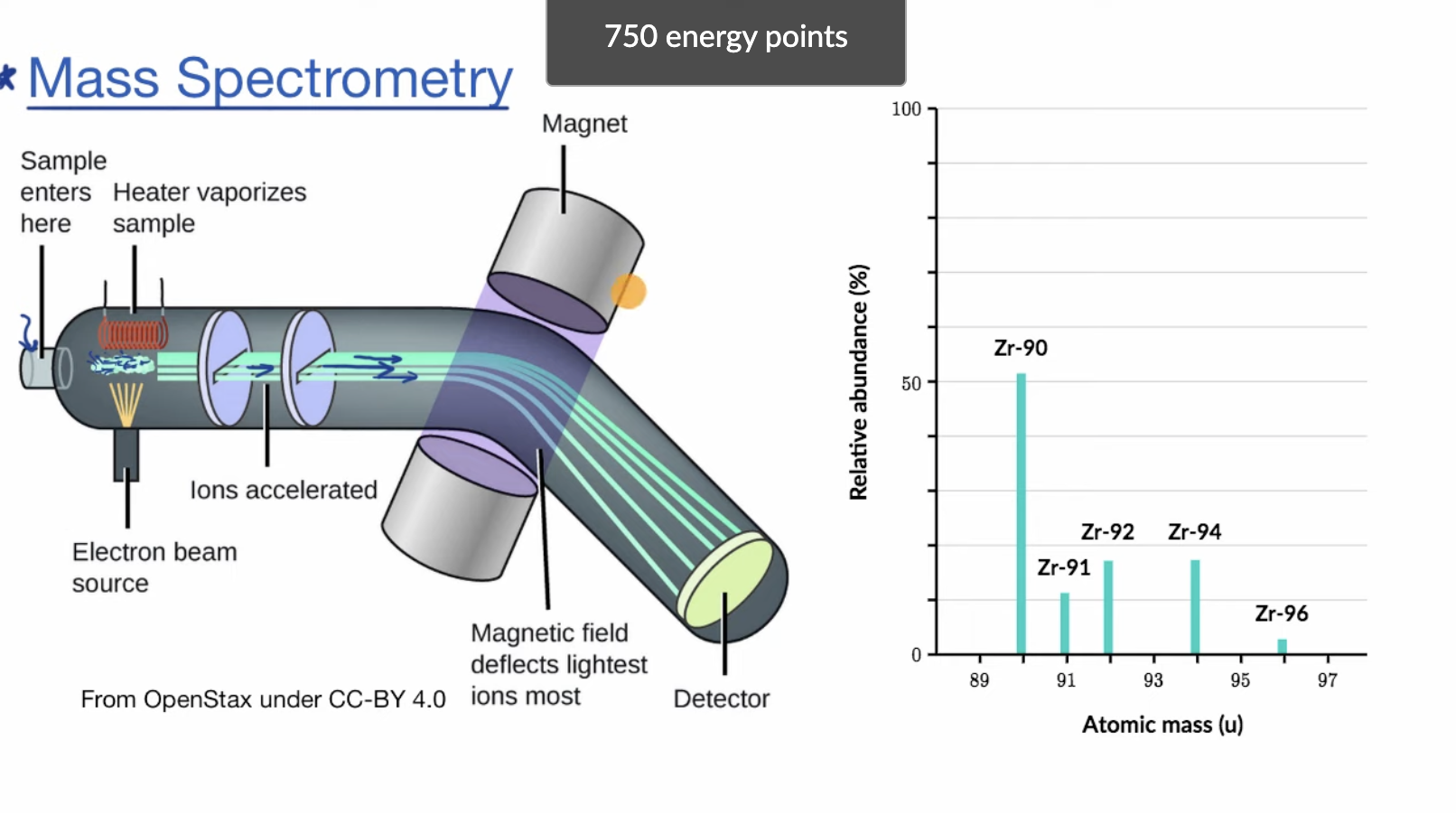 MS
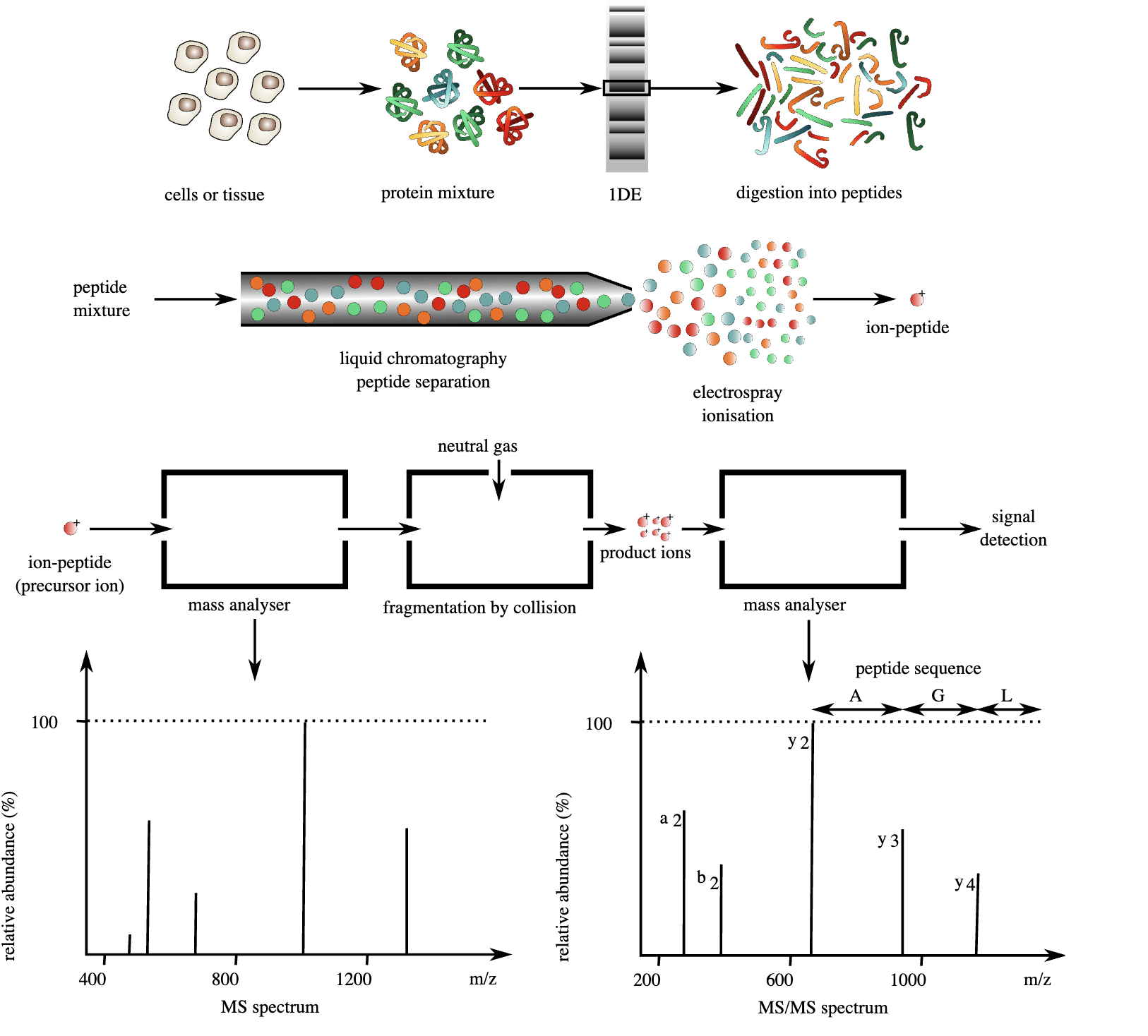 Tandem MS
04
A small game (how to do de novo sequencing):
Given price list:
Apple: $2 each
Orange: $3 each
Question: What fruits did we buy, If we know
Total spending $10
First fruit $2
First 2 fruits $5
First 3 fruits $8
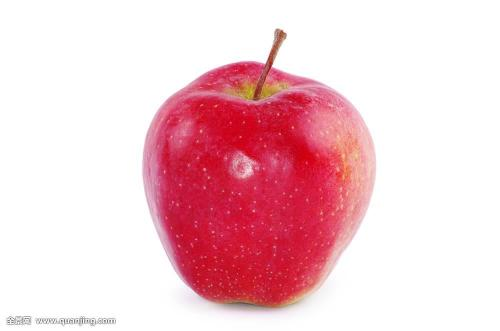 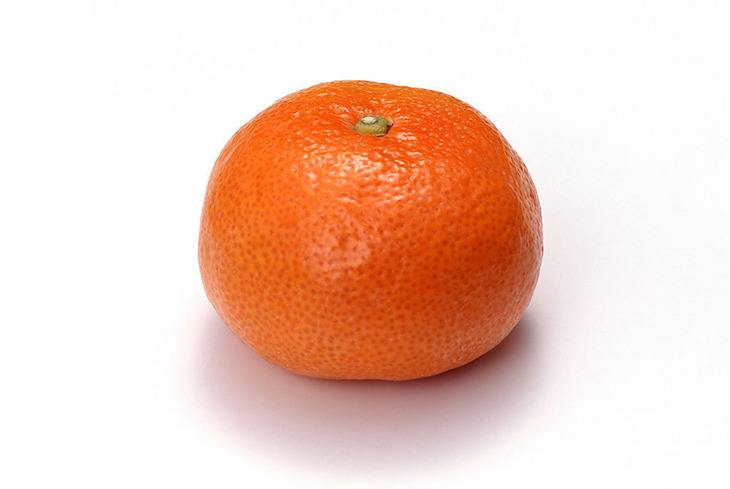 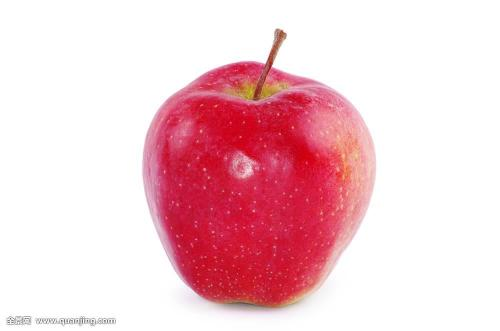 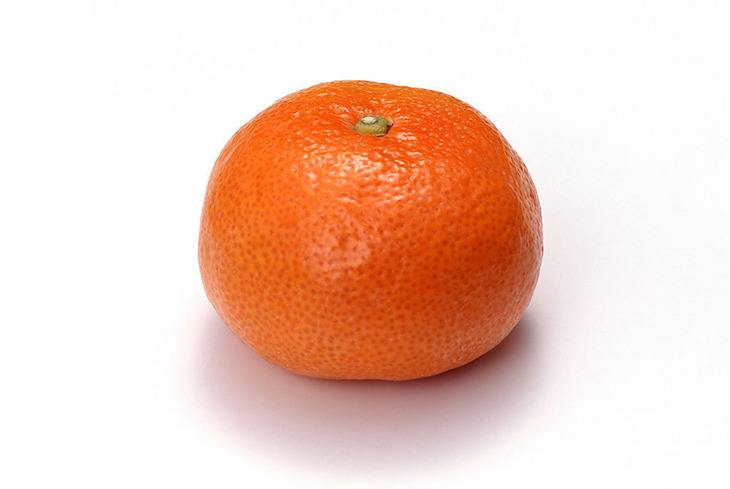 This is how we
do de novo 
sequencing
10
De novo peptide sequencing using MS (DDA --- 1 peptide per spectrum)
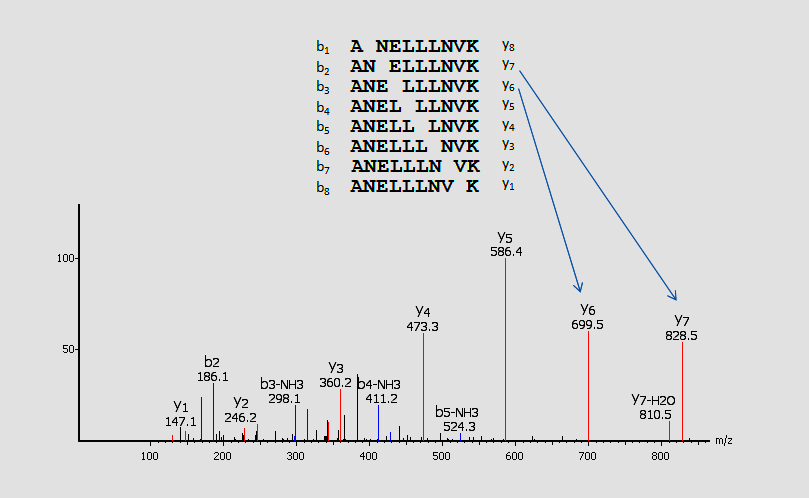 one apple
apple + orange
Task: From this picture, reconstruct the peptide sequence ANELLLNVK
DIA: Overlap 3 of above spectrum, reconstruct 3 peptides!
Optimization Algorithms in the past 20 years
Try all peptides matching precursor weight
Subsequence match and then extend.
Graph theory, spectrum
Dynamic programming
HMM
Integer linear programming
Probabilistic network
For over 20 years, many optimization alg’s
Time to Change: 
Algorithm-centric to data-centric
12
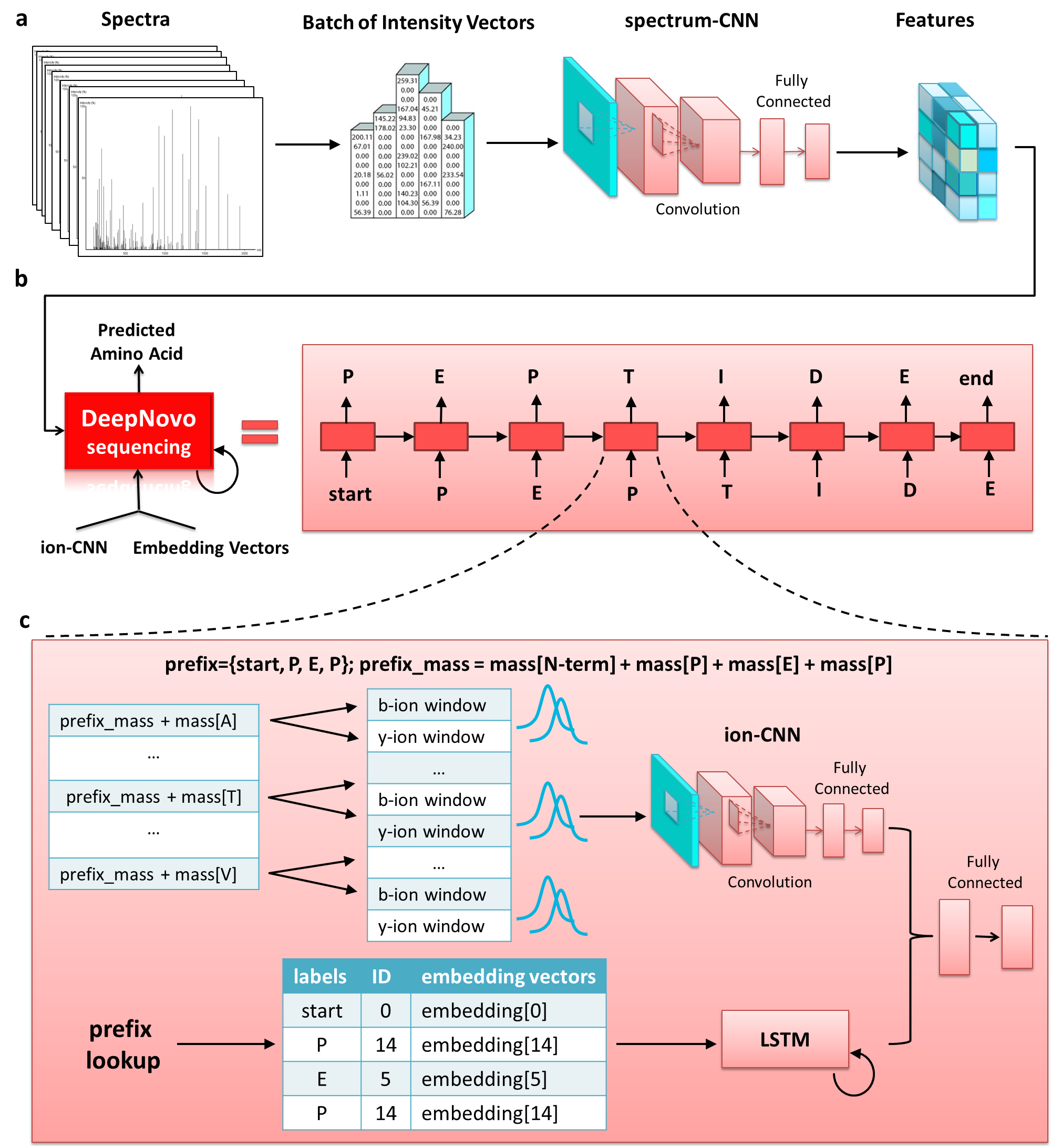 DeepNovo
for DDA:

Training data:
(Spectrum, peptide)
pairs
Process one vector at a time
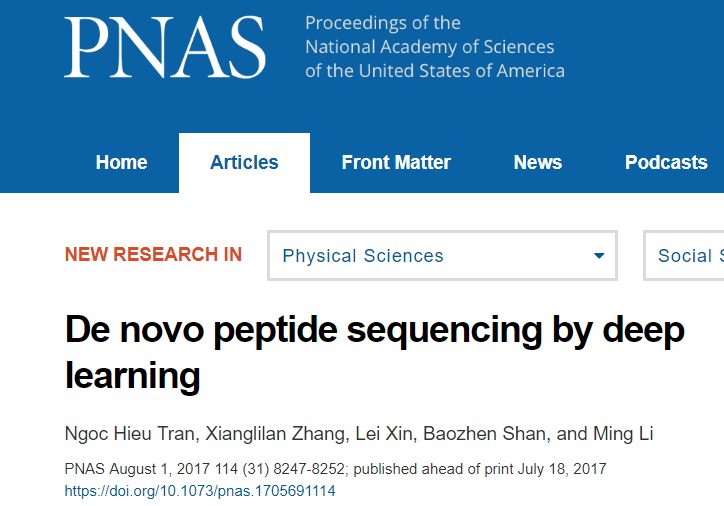 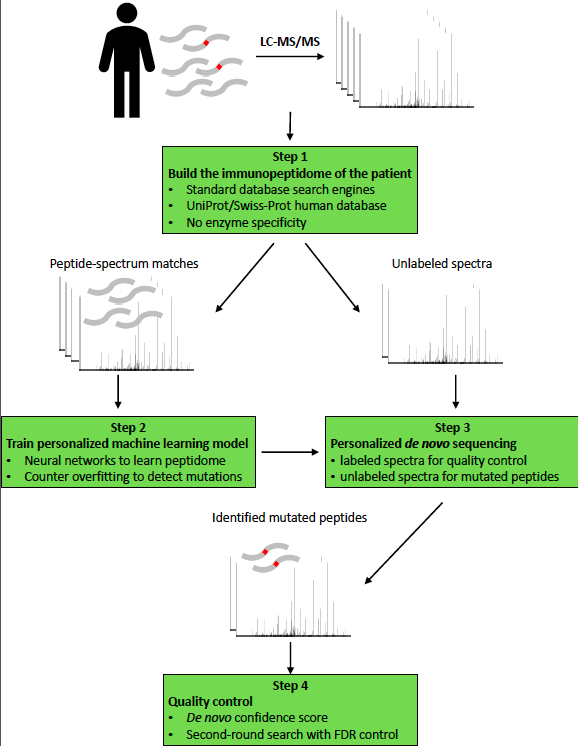 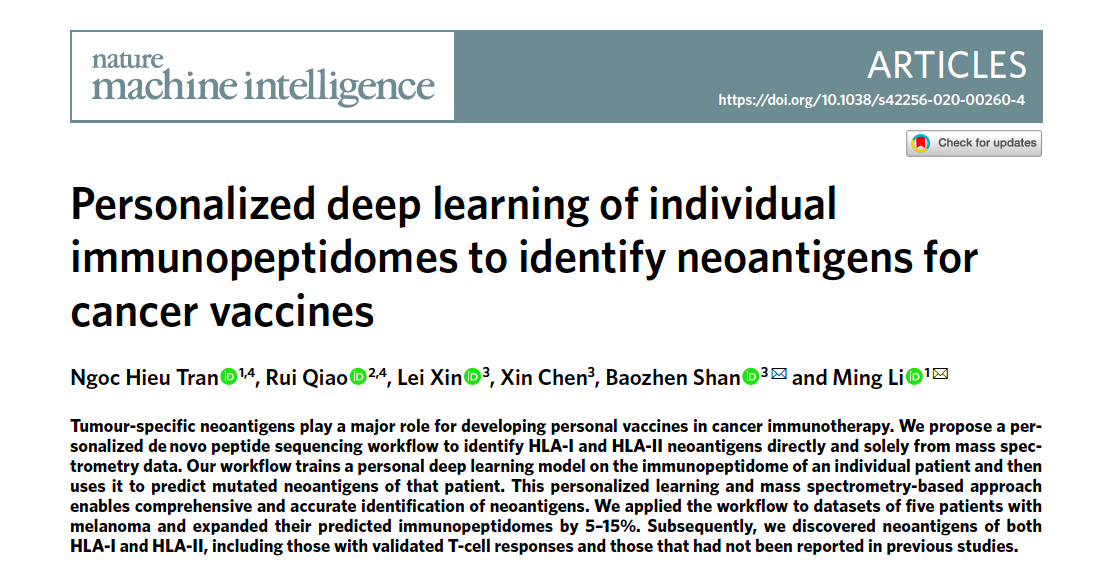 Personalized
Neoantigen
Discovery 
Process
Personalized
training
de novo 
neoantigen
sequencing
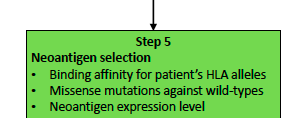 Improving de novo sequencing sensitivity  by 3 folds
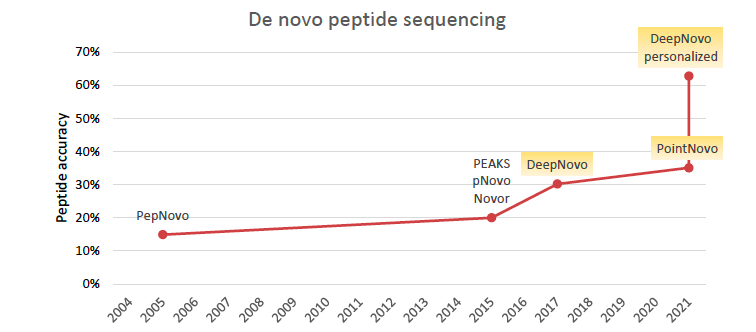 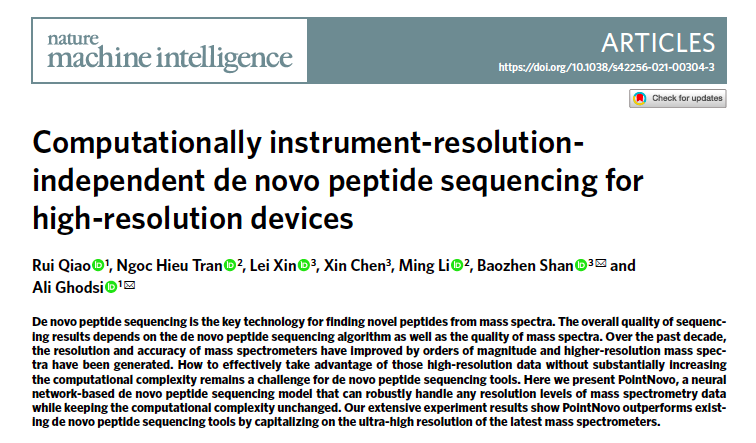 Deep learning
Predicting MS/MS Spectrum from peptides(this is important for data independent acquisition -- DIA)
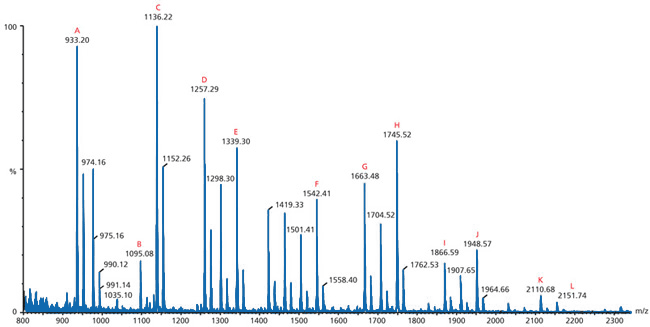 ABCDEFGHIJKL
pDeep
Sequence: VVLHPNYSQVDIGLIK
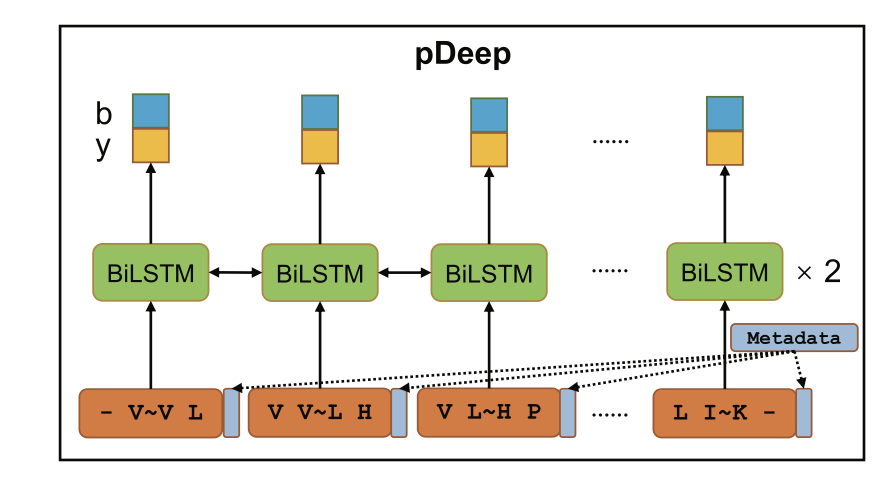 One possible project: use a transformer to improve this (and other programs in Wen et al paper.
Personalized Cancer Immunotherapy: Neoantigens
04
10 million people died from Cancer in 2020. 



COVID-19, 5 million died from COVID-19：



Combined, they killed more people than WWII per year

They share something in common: expression of neoantigens
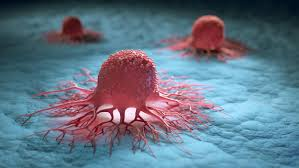 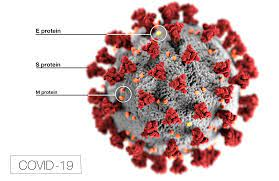 T cell immunity
8-10 amino acids
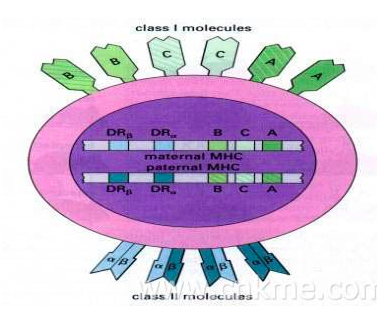 Antigen
Neoantigens
Normal 
Cell
Cancer
cell
Cancer immunotherapies：
Neoantigens as
vaccine
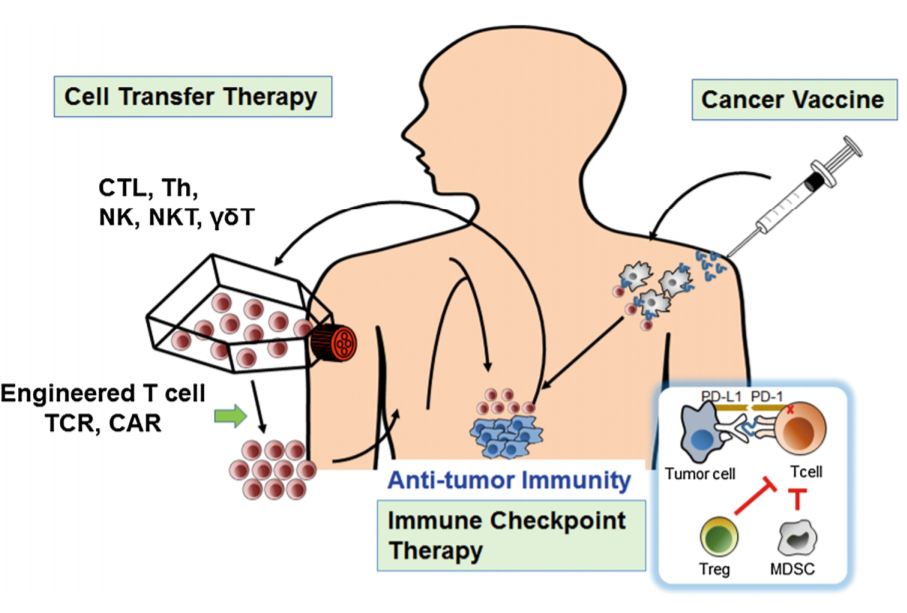 Targetting
Neoantigens
1. Neoantigens as Biomarker
2. Neoantigen vaccine jointly use
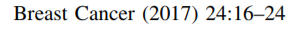 [Speaker Notes: There are currently three major approaches to T cell-based cancer immunotherapy, namely, active vaccination, adoptive cell transfer therapy and immune checkpoint blockade.

Neoantigen-based immunotherapy, especially using cancer vaccines, represents the ultimate personalized medicine in that target antigens need to be determined in each individual patient. 

This stage of personalized medicine is termed precision medicine, which in general applies to the selection of molecular targeted drugs. Neoantigen-based cancer vaccines also go beyond the current concepts of personalized medicine in that an individual cancer vaccine is manufactured for an individual patient on-demand according to the results of genomics and proteomics analysis and mutation selection.

While conventional personalized medicine seeks patient subgroups fitting to the drug, neoantigen-based cancer vaccines are tailored to the patient. In such a case, extensive safety and efficacy testing of each individual vaccine is not feasible, in contrast to the requirements for the development of chemical and biological drug products. Therefore, the development of personalized immunotherapies might require a paradigm shift from the currently available regulatory framework that was intended for conventional drug development.]
The advent of novel therapies targeting neoantigens will revolutionize the treatment of cancer patients in the decade to come by fulfilling the promise of a personalized, individual treatment.

           --- Thomas Wirth & Florian Kuhnel
                Frontiers in immunology, Dec. 2017
Nature biotechnology Editorial（2017）
Personalized immunotherapy is all the rage, but the neoantigen discovery and validation remains a daunting problem.
Nature Biotechnology, Correspondence, Sept 2017
“Processing can be predicted by the existing algorithms, but prediction is preferably done by direct identification of peptides bound to the MHC in the tumor by elution followed by mass spectrometry (MS). However, the MS approach is fraught with sensitivity issues and the likelihood of missing important epitopes; at present there is no single high-throughput method that allows for a comprehensive and certain identification of putative neoepitopes”.
This was the personalized cancer immunotherapy process:
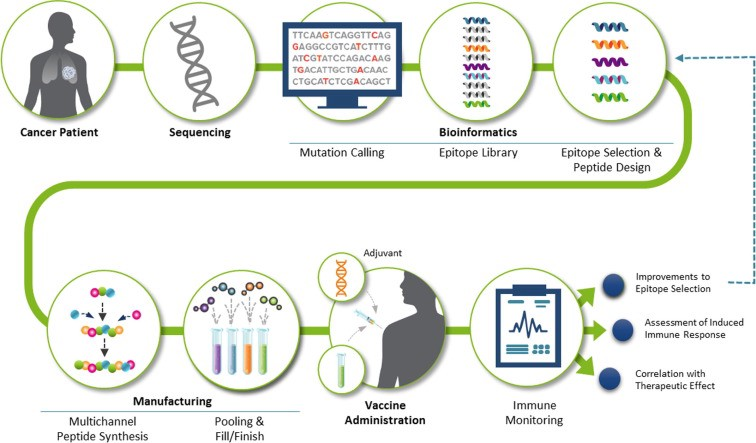 Too slow, too expensive, inaccurate
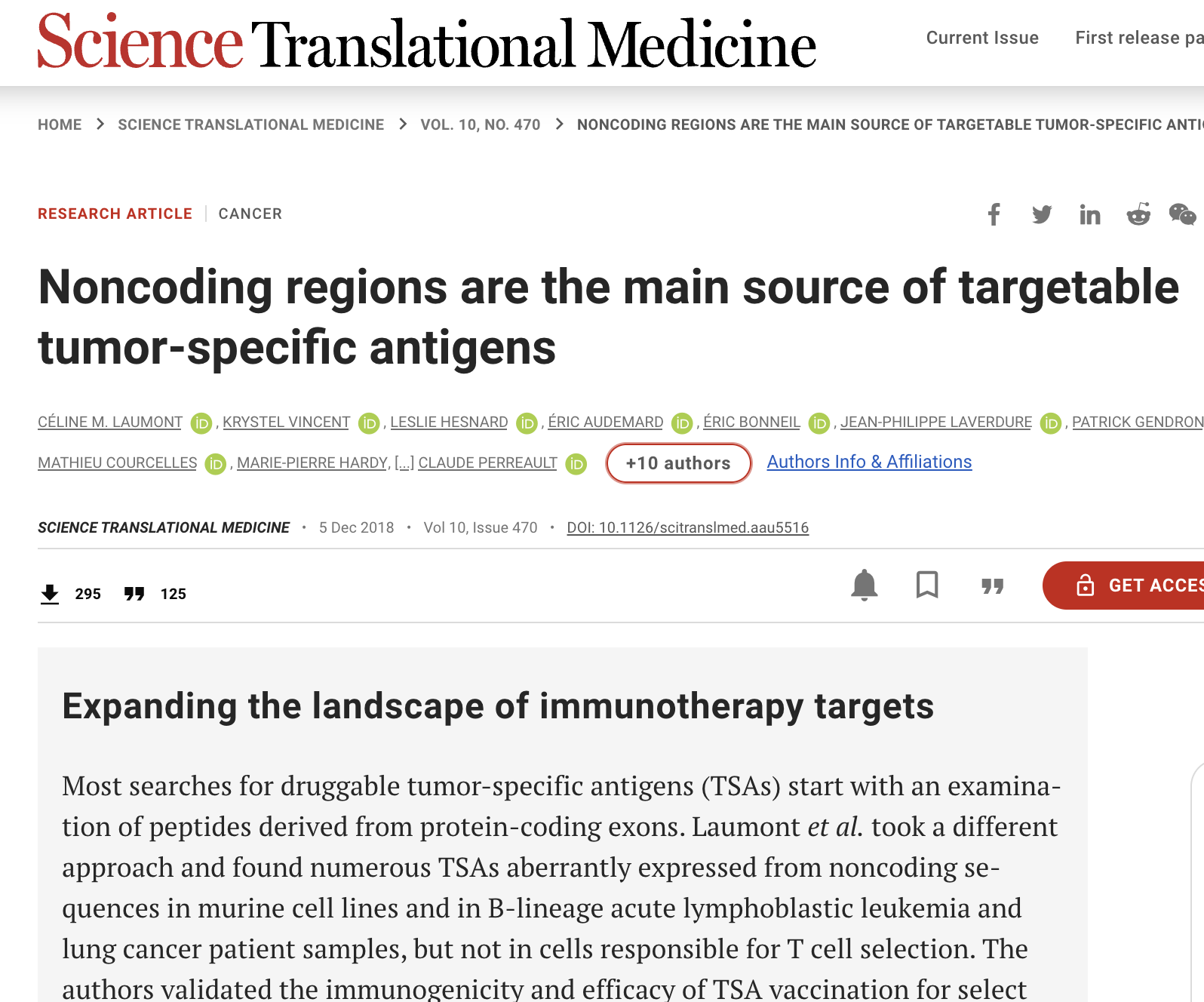 Immunopeptides: Why difficult？
Mutated peptides
Not genomic-templated
Noncoding, no mutation
Not even human
Need de novo sequencing
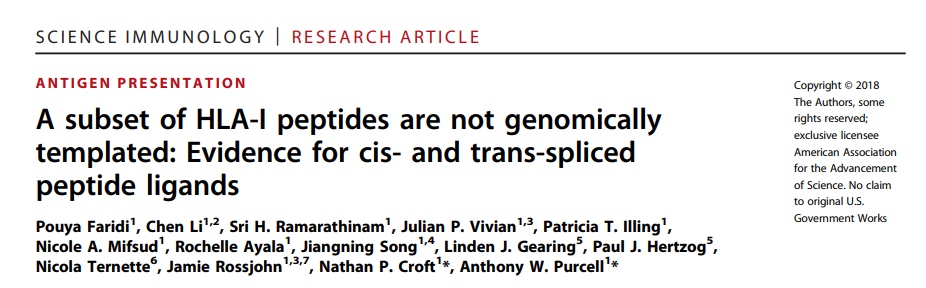 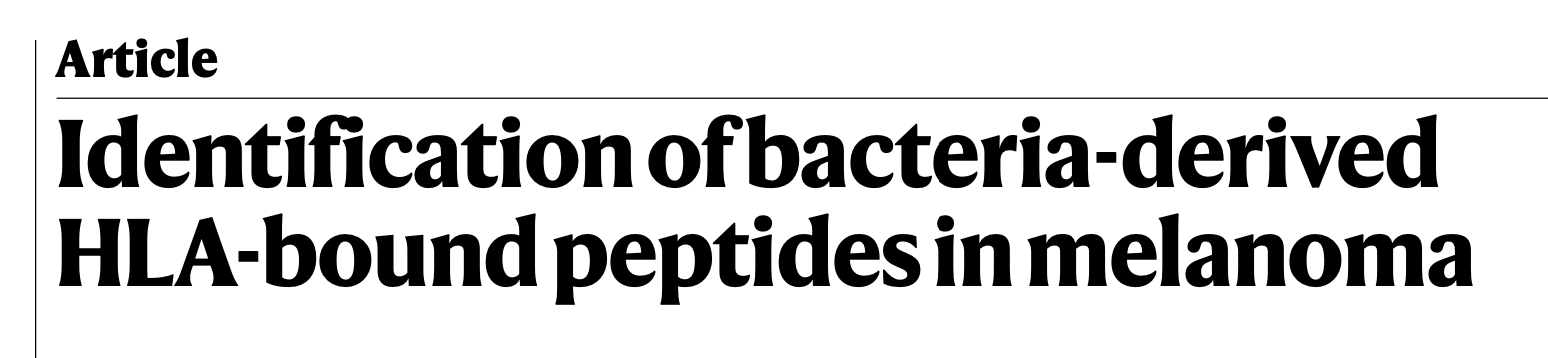 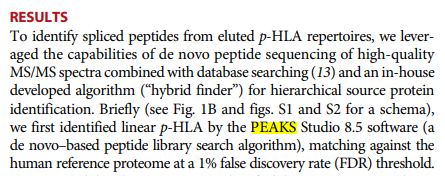 16sRNA seq. 41 species
248 HLA-1 antigens
35 HLA-2 antigens
9 patients, 13 tumors
Elicit immune reactivity
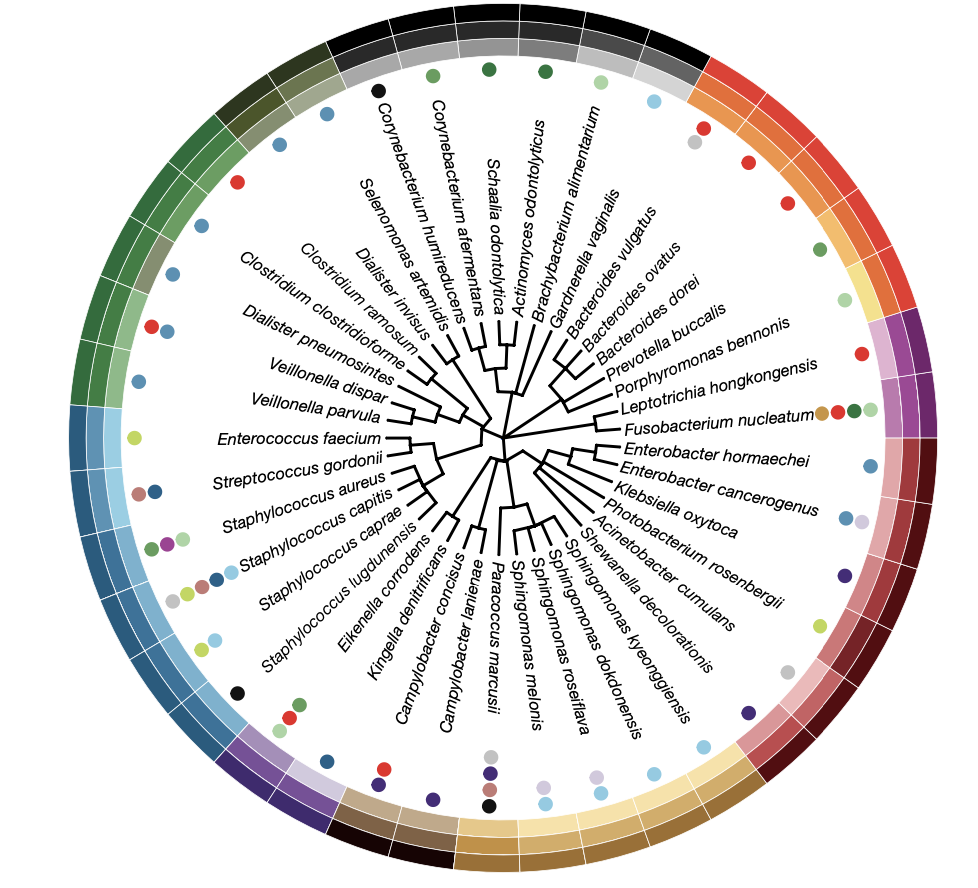 25
Personalized cancer immunotherapy dry lab pipeline
Personalized neoantigen 
Discovery by DeepNovo
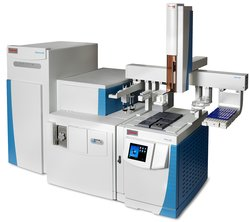 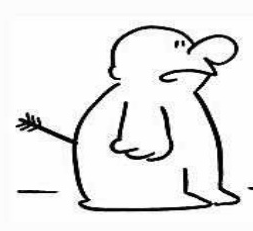 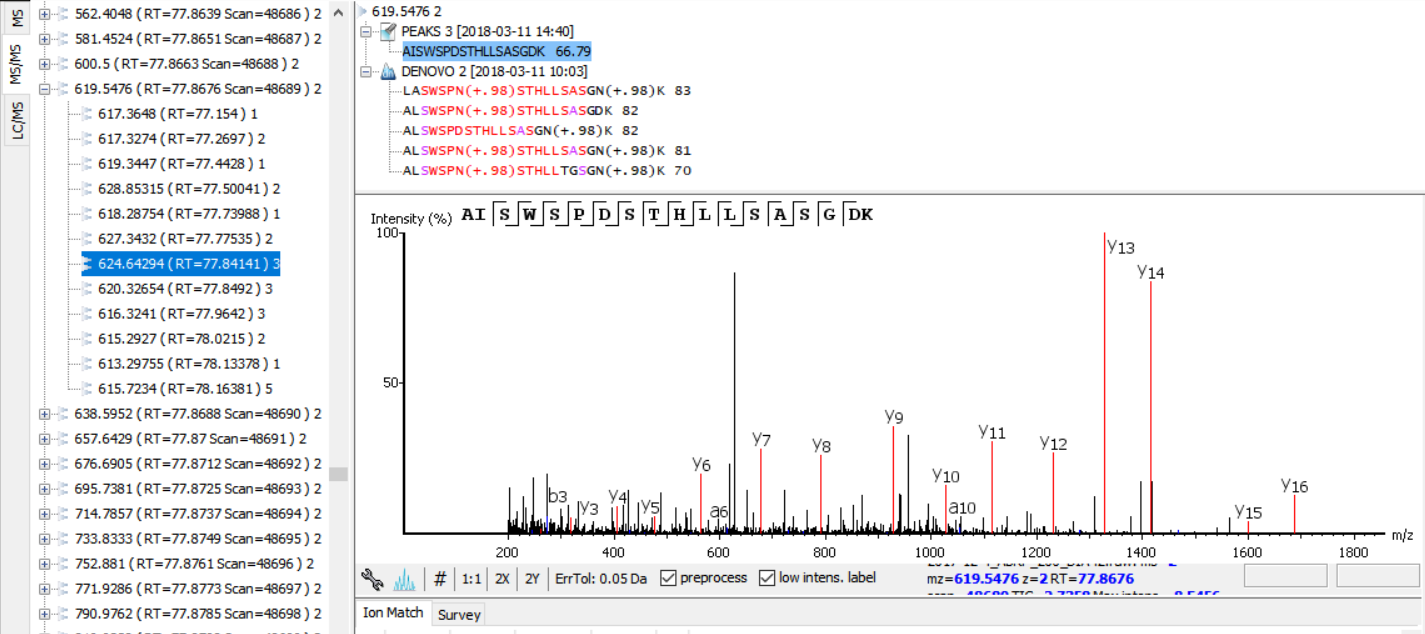 Biopsy
DIA
spectra
Mass Spec
Immunogenicity
Prediction
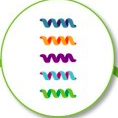 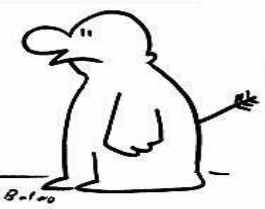 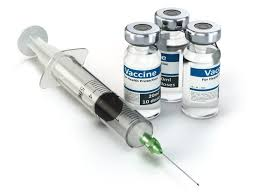 Vaccinate patients
Make vaccine
Immunogenicity Prediction by Deep Learning
Immunogenicity in nature: T cell binds to a cancer cell via a neoantigen
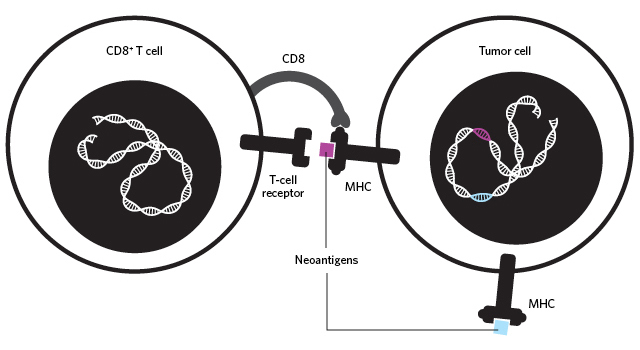 Monoclonal Antibody  Sequencing
By DeepNovo
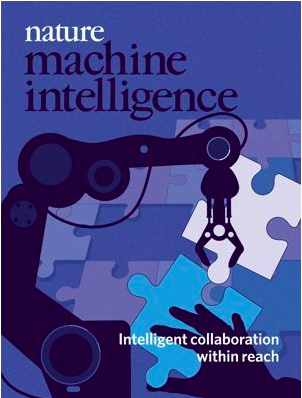 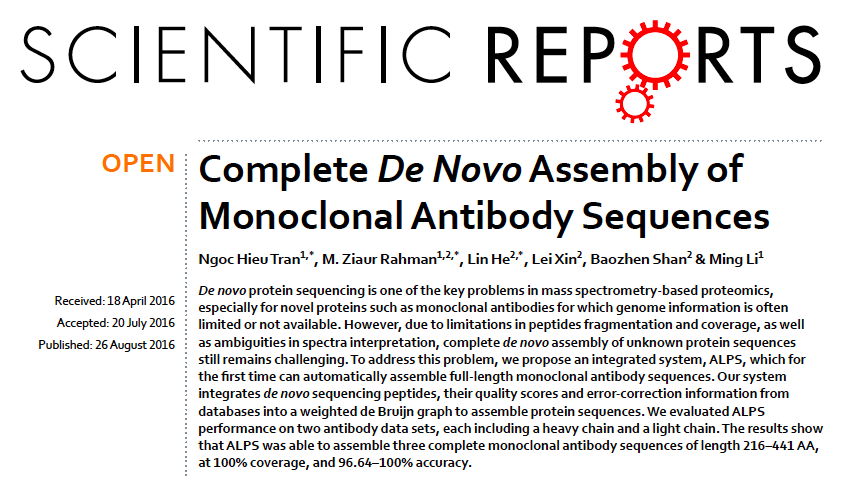 Importance of Antibodies
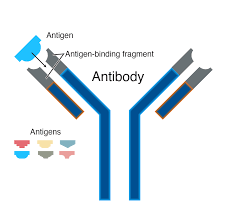 Target specific anti-cancer drugs

Drugs for autoimmune disease: Rheumatoid arthritis, multiple sclerosis

Neutralizing antibodies for COVID-19

Many other purposes.
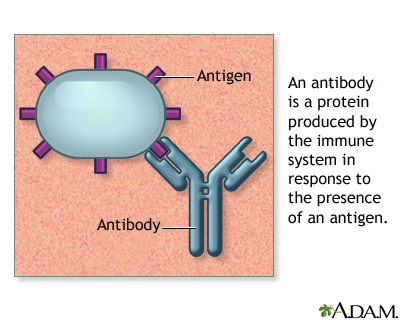 Monoclonal Antibody Sequencing
High precision MS, Lumos, accuracy: 1ppm 

Break and block disulfide bonds 

Use some reagent DTT 70C 30 min. to break disulfide bond, separate light and heavy chains

Meausre intact mass of different chains.

Several enzymes to digest to digest antibody into peptides  MS/MS  DeepNovo，
From Peptide Sequencing to Protein Assembly
de Bruijn graph for sequence assembly (Schatz et al., Genome Res. 2010)
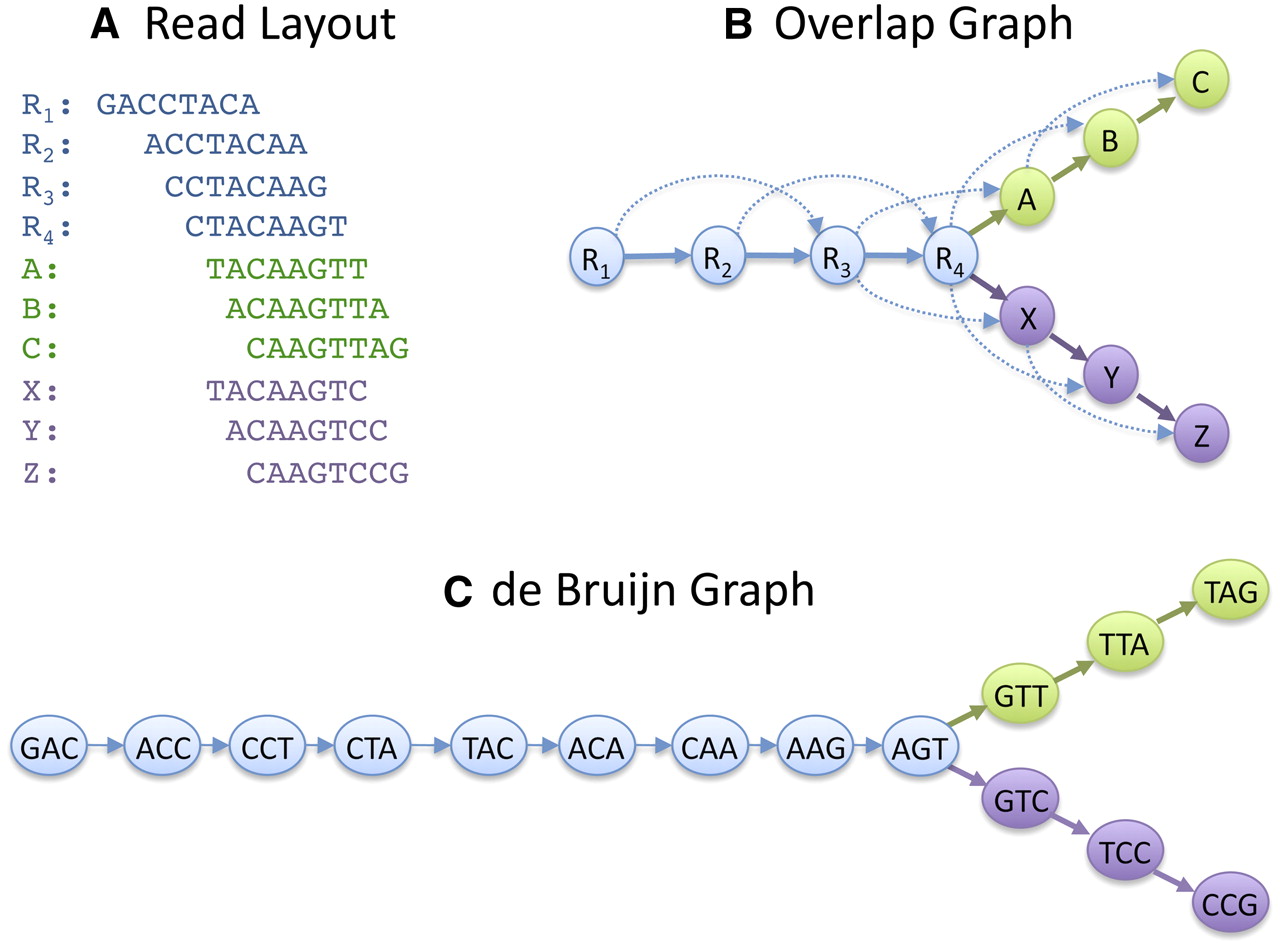 Antibody Sequencing with DeepNovo
ALPS: weighted de Bruijn graph for protein sequence assembly (Tran et al., 2016)
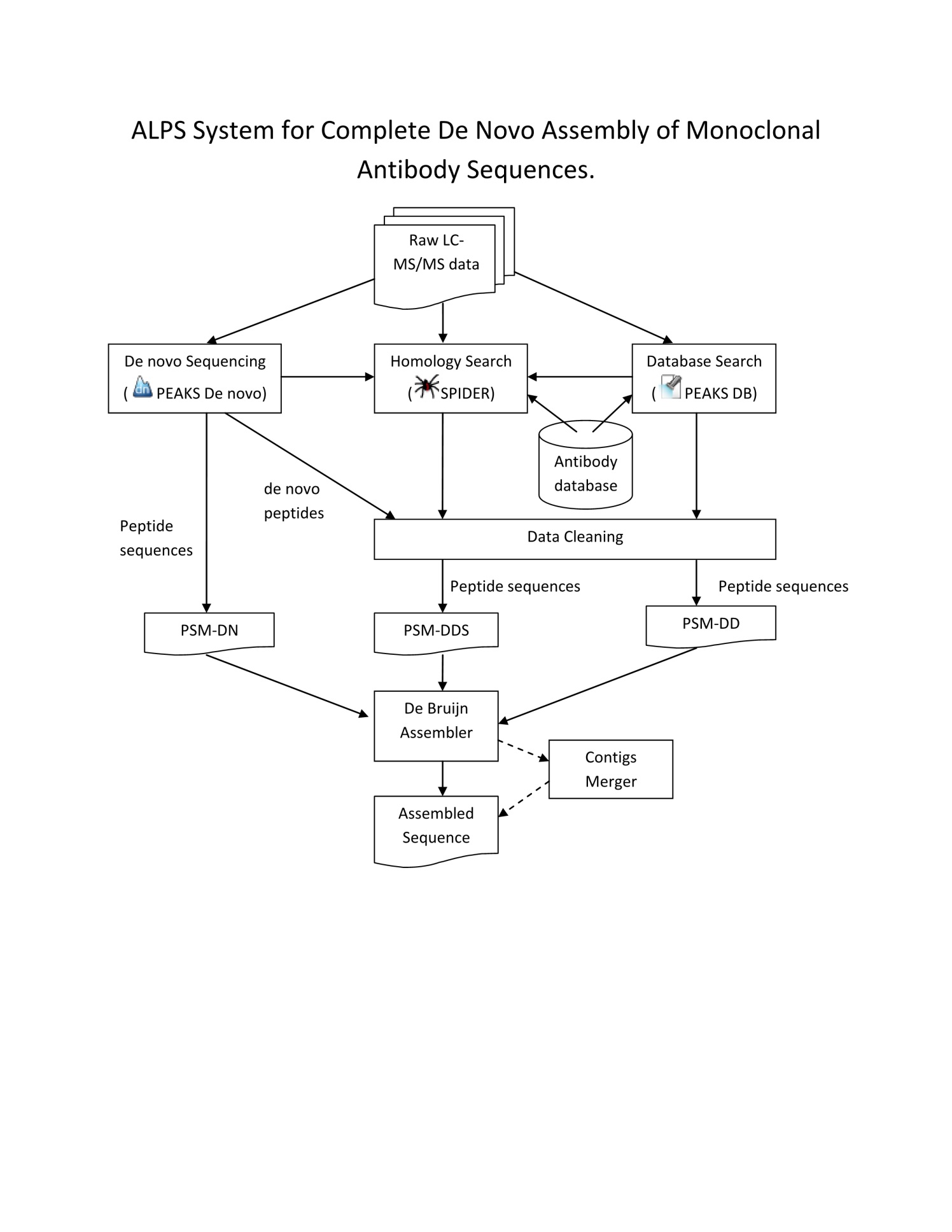 Science beyond cancer
Auto-immune diseases
Viral/bacterial infections (HIV, Influnza, SAR-CoV-2, Ebola)
Organ transplant
Peptidomics, neoantigen database
Cancer preventing vaccine?
33
Deep cell-cell communication ..
Genome
Memory
Proteome
Function
Peptidome
[Speaker Notes: Vienna General hospital 1844-46 before（Childbed fever – caused by autopsy doctors not washing hands, solved by washing hands) the Germ theory of Luis Pasteur 1861
neural communication, 
2 Paper airplane – cell-cell short distance, 3 Paracrine: short distance group communication by say histimine – 4 endocrine – sending hormone long distance
1 Cell – cell direct contact – via antigen]
Other applications of deep learning in proteomics
04
There are many other applications of deep learning in proteomics:
Retention time prediction.
Spectrum prediction
HLA binding prediction.
Post translation modification prediction
Protein structure prediction


Wen, B. et al. Deep Learning in Proteomics. Proteomics 20, e1900335 (2020).
NH Tran, JB Xu, M. Li: A tale of two solutions in protein science: immunopeptide sequencing and protein structure prediction